MASINAELEMENDID - PROJEKT
Harjutustund
Masinaelementide vahetatavus, mõõtmestamine ja tolereerimine
Istude analüüs
27.01.2019
A. Sivitski, Masinaelemendid			Taltech Mehaanika ja tööstustehnika instituut
MASINAELEMENDID - PROJEKT
Harjutustund 
Tunni kava

Masinaelementide vahetatavus ja kokkusobivuse nõuded
Ülesanne 1. Masinaelementide kokkusobivuse nõuded

Mõõtmestamine ja tolereerimine
Ülesanne 2. Tolerantsi määramise näide
Ülesanne 3. Detaili tolereerimise näide

Istude analüüs
Ülesanne 4. Istu analüüsi näide

Kordamisküsimused
A. Sivitski, Masinaelemendid
27.01.2019
Masinaelementide jätkusuutslikkuse kriteeriumid
Ohutus
Õige materjal 
Vajalik tugevusvaru
Õiged mõõtmed ja kuju

Funktsionaalsus
Optimaalsed talituslikud omadused

Majanduslik tasuvus
Seadusandlus ja standard
Võimalikult palju sama marki materjali ja standardseid lahendusi
Tehnoloogilisus
27.01.2019
A. Sivitski, Masinaelemendid
Masinaelementide konstrueerimise alused
Konstrueerimis-protsessi üldised faasid
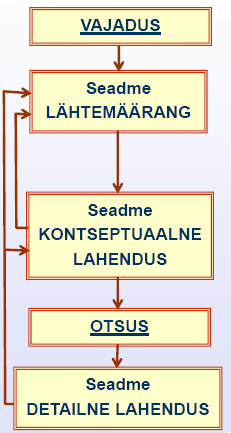 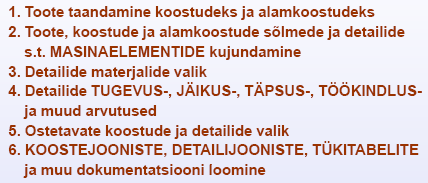 27.01.2019
Priit Põdra, Masinaelemendid I loengumaterjal, 2011
A. Sivitski, Masinaelemendid
1. Masinaelementide vahetatavus ja kokkusobivuse nõuded
?
Ülesanne nr 1. Masinaelementide kokkusobivuse nõuded

Antud: sõlm - võllile pressitud hammasratas (pressliide) s.t. hammasratas on pinguga võllil.

Mis nõuded peavad olema täidetud, et tagada selle sõlme komponentide kokkusobivuse ja seega sõlme töövõimelisuse, töökindluse ja jätkusuutlikkuse?
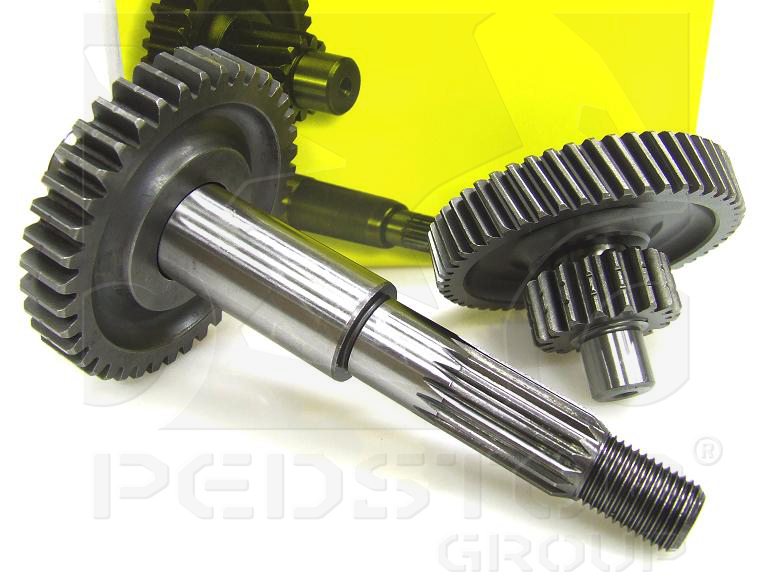 27.01.2019
http://adrenalinpedstop.blogspot.com/2011/01/road-performance-packages-for-minarelli.html
A. Sivitski, Masinaelemendid
1. Masinaelementide vahetatavus ja kokkusobivuse nõuded
Ülesanne nr 1. Masinaelementide kokkusobivuse nõuded

Masinaelementide (võll ja hammasratas) kokkusobivuse nõude pressliite korral:

Ping peab olema optimaalne, et garanteerida piisav hõõrdejõud detailide vahel (elastsete deformatsioonide arvel), kuid samas tuleks vältida plastseid deformatsioone e. materjali voolamist  ja väsimuspurunemist. 

 Liiga väike ping → läbilibisemine;

 Liiga suur ping → väsimuspurunemine ja rummu materjali voolamine.
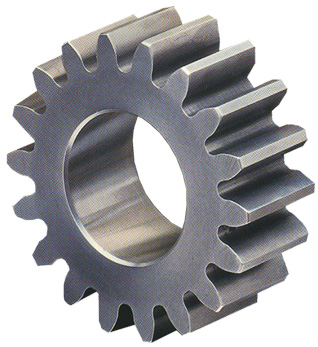 Hammasratta rumm
27.01.2019
A. Sivitski, Masinaelemendid
1. Masinaelementide vahetatavus ja kokkusobivuse nõuded
Ülesandest tulenevad küsimused:

 Kuidas tagada detaili vajalikud mõõtmete hälved (optimaalne kokkusobivus)?

 Mis piirides võivad kõikuda detaili mõõtmed ja kui suur on nõutud detaili täpsus?
27.01.2019
A. Sivitski, Masinaelemendid
1. Masinaelementide vahetatavus ja kokkusobivuse nõuded
Vahetatavuse mõiste

Vahetatavus on tehniliste süsteemide konstrueerimise, tootmise ja ekspluatatsiooni põhimõte, millega kindlustatakse üksteisest sõltumatult valmistatud detailide montaaž koostuks ilma detailide täiendava mehaanilise töötlemise või sobitamiseta.
27.01.2019
Maido Ajaots, Konstruktsioonielemendid loengumatrjal, 2007
A. Sivitski, Masinaelemendid
1. Masinaelementide vahetatavus ja kokkusobivuse nõuded
Vahetatavuse prtintsiibi järgimine võimaldab:

 kiirendada tootmist ja alandada omahinda,

 korraldada hulgitootmist,

 spetsialiseerida tootmist,

 valmistada vajalikus koguses masinate ja seadmete tagavaraosi,

 korraldada remonti kulunud masinaosade ja koostude väljavahetamise teel;

 lihtsustada tehniliste süsteemide ekspluatatsiooni ning remonti.
27.01.2019
A. Sivitski, Masinaelemendid
1. Masinaelementide vahetatavus ja kokkusobivuse nõuded
Masinaelementide (toodete) geomeetriline vahetatavus:

 Tagatakse vajaliku täpsusega detailide valmistamise ja nende montaažiga.

 Valmistamise ja montaaži täpsusnõuded sätestatakse rahvuslike või rahvusvaheliste tolereerimissüsteemidega.

 Käesoleval ajal on üldtunnustatuks kujunenud rahvusvaheline ISO (International Organization for Standardization) tolerantsisüsteem.

 GPS – Geometrical Product Spetcificatsions –
toote geomeetriline määrang ( sellega tegeleb ISO komitee T213).
27.01.2019
A. Sivitski, Masinaelemendid
1. Masinaelementide vahetatavus ja kokkusobivuse nõuded
GPS- ga tagatakse masinaelemendi (toote):

 toimimisvõime, näiteks, masin töötab korralikult, kui on tagatud tööpinna sirgjoonelisus;

 ohutus, näiteks, nõutud pinnasiledus väldib väntvõllis väsimuspragude tekkimise;

 koostöövõime, näiteks, sobivalt valitud tolerantsid tagavad kolb-silinderpaari pikajalise töö;

 vahetatavus, mis võimaldab osade asendamise remondi käigus;

 majandusliku kasulikkuse.
27.01.2019
A. Sivitski, Masinaelemendid
2. Mõõtmestamine ja tolereerimine
Mõõtmestamise ja tolereerimise põhimõisted

 Mõõtmestamine on toote ja selle osade suuruse ja kuju määramine. Objekt esitatakse tehnilisel joonisel koos mõõtmete, asendi ja kuju nõuetega.

 Nimimõõde projekteerimisel määratav esmasmõõde mis määrab komponendi esmasmõõde suuruse ja saadakse insenriarvutustest või muudest kaalutlustest lähtuvalt ning ümmardatakse eelisarvude rea lähima vastava (suurema või väiksema) väärtuseni.
Ava läbimõõt: D = 150 mm
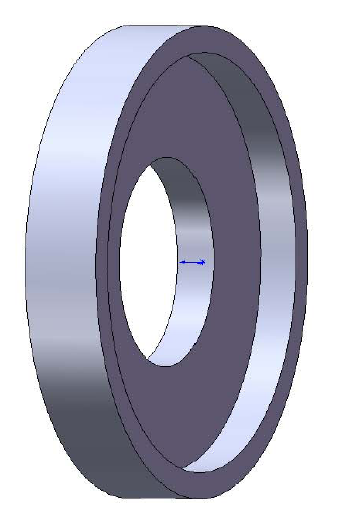 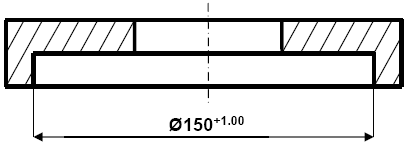 Nimimõõde
27.01.2019
A. Sivitski, Masinaelemendid
2. Mõõtmestamine ja tolereerimine
Mõõtmestamise ja tolereerimise mõisted

Detaile on VÕIMATU VALMISTADA absoluutse täpsusega – et tegelikud mõõtmed võrduksid joonise nimimõõtmetega!

				• Tolereerimine – nimimõõtmete 					varustamine piirhälvetega.

	• Piirhälve – piirmõõtme ja nimimõõtme algebraline vahe.
 

 
	- Ülemine hälve – suurimale piirmõõtmele vastav piirhälve.
	Ava läbimõõdu ülemine piirhälve ES =  1 mm

	- Alumine hälve – vähimale piirmõõtmele vastav piirhälve.
	Ava läbimõõdu alumine piirhälve EI = 0 mm

 Piirmõõde – vähim ja suurim lubatav mõõde.
D1 = D + EI = 150 + 0 = 150 mm  
D2 = D + ES = 150 +1 = 151 mm
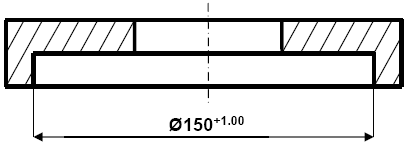 27.01.2019
A. Sivitski, Masinaelemendid
2. Mõõtmestamine ja tolereerimine
Mõõtmestamise ja tolereerimise mõisted

Mõõtme tolerants - mõõtme lubatav kõikumise (hajumise) ulatus ehk piirmõõtmete (või piirhälvete) vahe.

Mida väiksem on detaili piirmõõtmete vahe e. tolerants, seda täpsemalt on suudetud detaile valmistada ja seda kõrgem on detaili maksumus!

- Mõõtme tolerants =piirmõõtmete algebraline vahe
- Mõõtme tolerants = piirhälvete algebraline vahe





Ava läbimõõdu tolerants: TD = D2 - D1 = 151 - 150 = 1 mm
			     TD = ES - EI = 1 - 0 = 1 mm
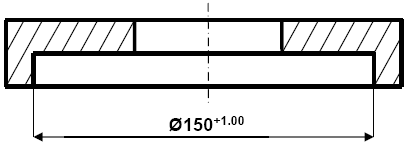 27.01.2019
A. Sivitski, Masinaelemendid
2. Mõõtmestamine ja tolereerimine
Mõõtmestamise ja tolereerimise mõisted

 Ava - mistahes haarav (seestpoolt mõõdetav) toote element
 Võll - mistahes haaratav (väljastpoolt mõõdetav) toote element
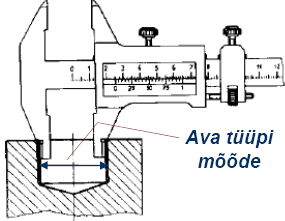 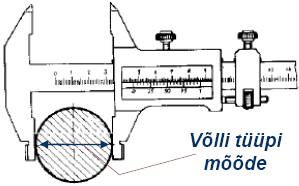 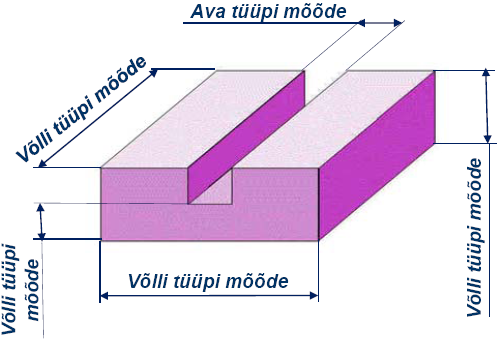 27.01.2019
Priit Põdra, Masinaelemendid I loengumaterjal, 2011
A. Sivitski, Masinaelemendid
2. Mõõtmestamine ja tolereerimine
ISO 286 ava ja võllide põhihälvete tabelid
( ISO – International Organization for Standardization)

 Esimene kord püüti luua rahvusvahelist tolerantside süsteemi luua International Standard Association (ISA) poolt enne Teist Maailmasõda mõõtmetele 1 mm kuni 500 mm. Töö lõpetati ISO poolt aastaks 1962 mõõtmetele kuni 3150 mm.

 1970 anti välja soovitused eelistolerantsiväljadele kasutamiseks masinaehituses. 1970-l hakati neid avaldama ISOstandarditena.

• 1988 anti välja ISO286-1 (esitab põhimõtted), ISO 286-2 (esitab arvväärtused) ja ISO1829 (esitab soovitatavad tolerantsiklassid). ISO süsteem on eelkõige mõeldud silindrilistele detailidele, kuid on rakendatav ka teistele analoogsetele mõõtmetele.

 2000. a. alguseks revideeriti standardid ISO286-1 ja ISO 1829 üheks standardiks.
27.01.2019
A. Sivitski, Masinaelemendid 			TTÜ Mehaanika ja tööstustehnika instituut
2. Mõõtmestamine ja tolereerimine
ISO 286 ava ja võllide põhihälvete tabelid

Standardi ISO 286-1:2010 kohaselt on kasutusel 
20 TOLERANTSIJÄRKU    IT01...IT20

Tolearntsijärk (IT) näitab tolerantsivahemiku laiust ehk piirmõõtmete vahet ehk mõõtme täpsust:

 IT01 - IT6 – täppisseadmetes: mõõteriistad kaliibrid,  kiirekäigulised laagrid jt ; 
 IT5 ... IT12 – detailide istamisel: tööstuses koostamisel olulised mõõtmed;
3. IT11 ... IT16 – pooltooted;
4. IT16 ... IT18 – vabad mõõtmed ehitiste korral korral: koostamisel mitteolulised mõõtmed.
27.01.2019
A. Sivitski, Masinaelemendid
2. Mõõtmestamine ja tolereerimine
Ülesanne nr 2. Tolerantsi määramise näide

Leida ava tolerants kui D = 150 mm ja tolerantsijärk IT = 9.

D1 = 140 mm ja D2 = 160 mm
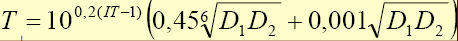 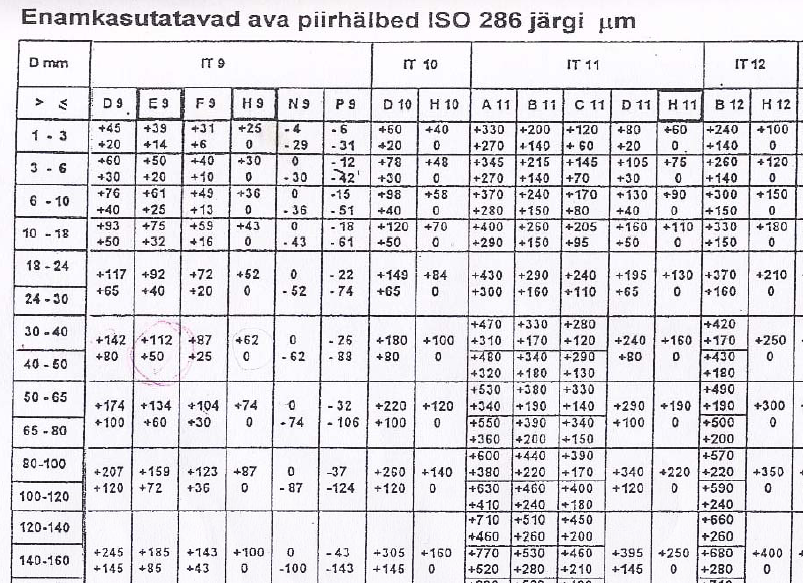 27.01.2019
A. Sivitski, Masinaelemendid 			TTÜ Mehaanika ja tööstustehnika instituut
2. Mõõtmestamine ja tolereerimine
Ülesanne nr 2. Tolerantsi määramise näide

Leida ava tolerants kui D = 150 mm ja tolerantsijärk IT = 9.
Ülesande
vastus:
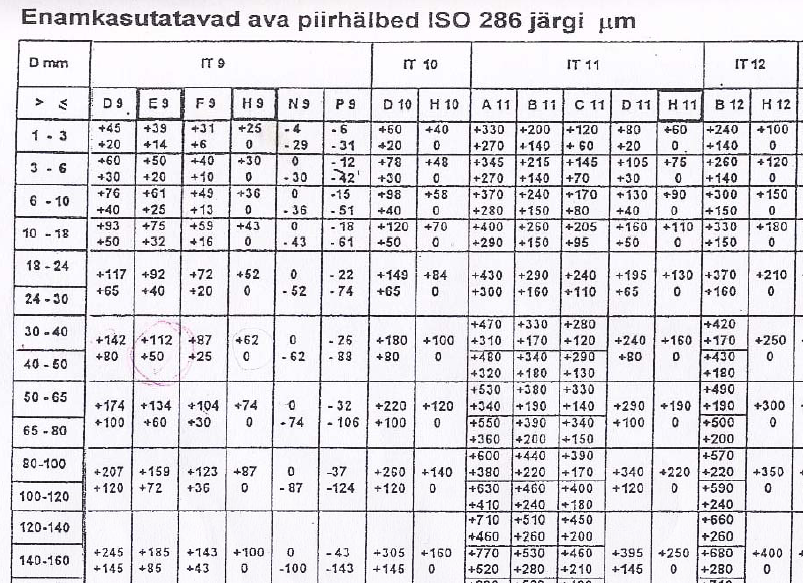 ?
TD = ES - EI =
= 100 μm
27.01.2019
A. Sivitski, Masinaelemendid
2. Mõõtmestamine ja tolereerimine
ISO tolerantsisüsteemi ava ja võlli põhihälved

Täht näitab mõõtme tolerantsi paiknemist nulljoone suhtes!
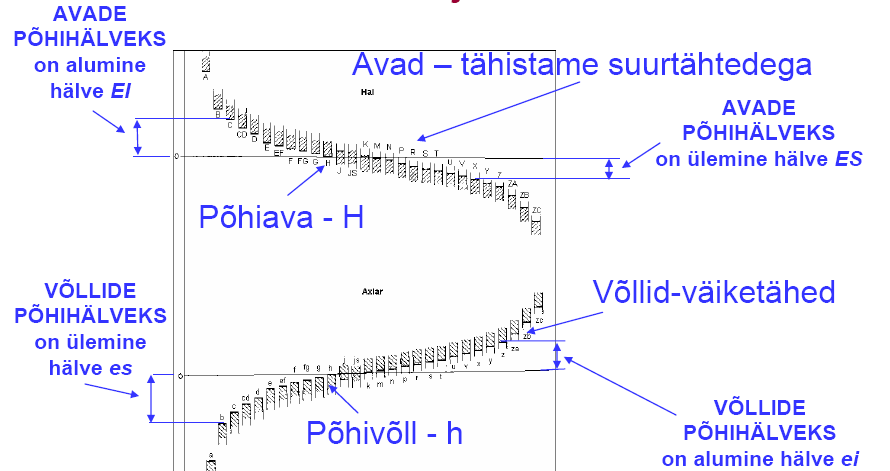 27.01.2019
A. Sivitski,    MHE0041 Masinaelemendid I		                    TTÜ Mehhatroonikainstituut
2. Mõõtmestamine ja tolereerimine
Mõõtmestamise ja tolereerimise mõisted
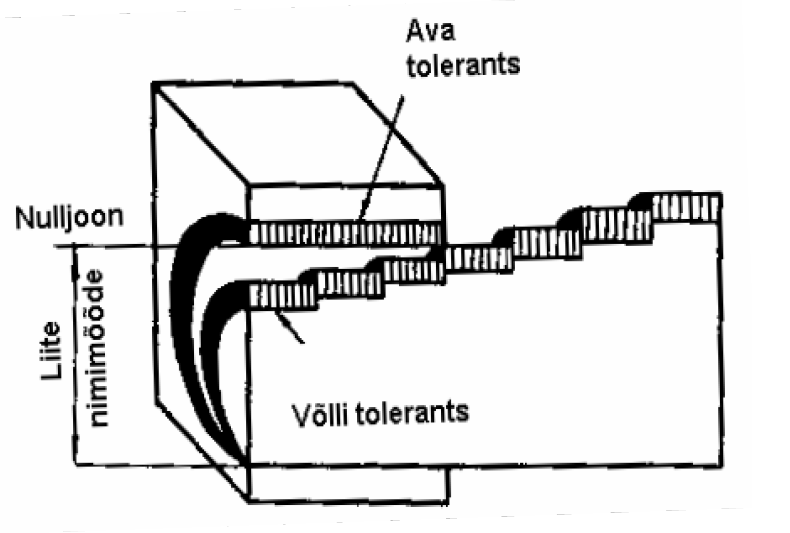 Maido Ajaots, Konstruktsioonielemendid loengumatrjal, 2007
27.01.2019
A. Sivitski, Masinaelemendid
2. Mõõtmestamine ja tolereerimine
Ülesanne 3. Detaili tolereerimise näide
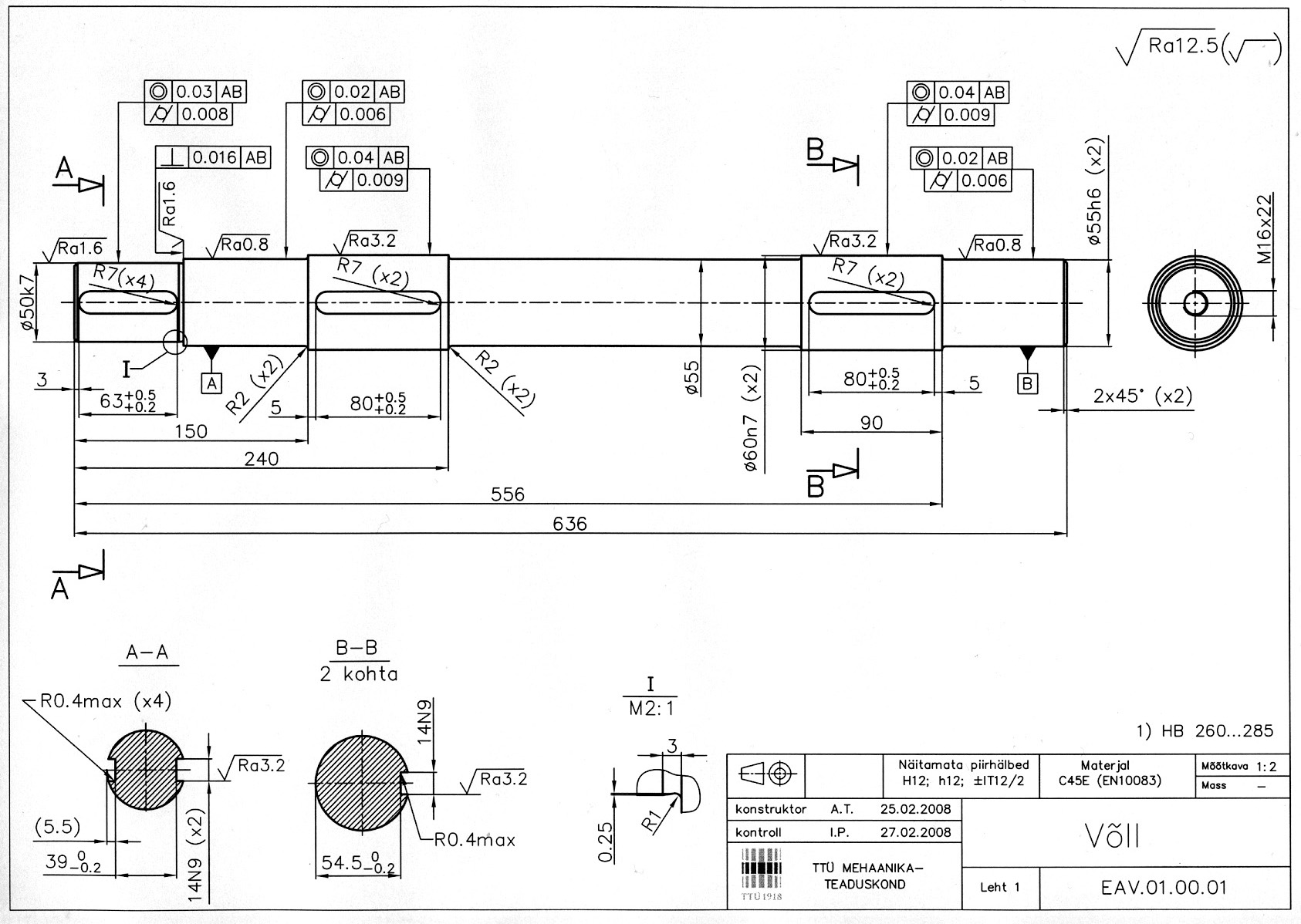 27.01.2019
A. Sivitski, Masinaelemendid
2. Mõõtmestamine ja tolereerimine
Ülesanne 3. Detaili tolereerimise näide

Ø50 k7 – võlli otsa läbimõõt (ketirattaga ühendamise koht)


Võlli tüüpi nimimõõde 50 mm;   d = 50 mm

k7 ehk IT7 tolerants on sellele 25 µm (tabelist); Td = 25 µm

50 k7 ülemine piirhälve on +27 µm (tabelist); es = +27 µm 

50 k7 alumine piirhälve on seega +2 µm; ei = +2 µm

Piirmõõtmed on seega (50,002; 50,027) mm; 

d1 = d + ei = 50 + 0,002 = 50,002 mm
d2 = d + es = = 50 + 0,027 = 50,027 mm
27.01.2019
A. Sivitski, Masinaelemendid
2. Mõõtmestamine ja tolereerimine
Ülesanne 3. Detaili tolereerimise näide
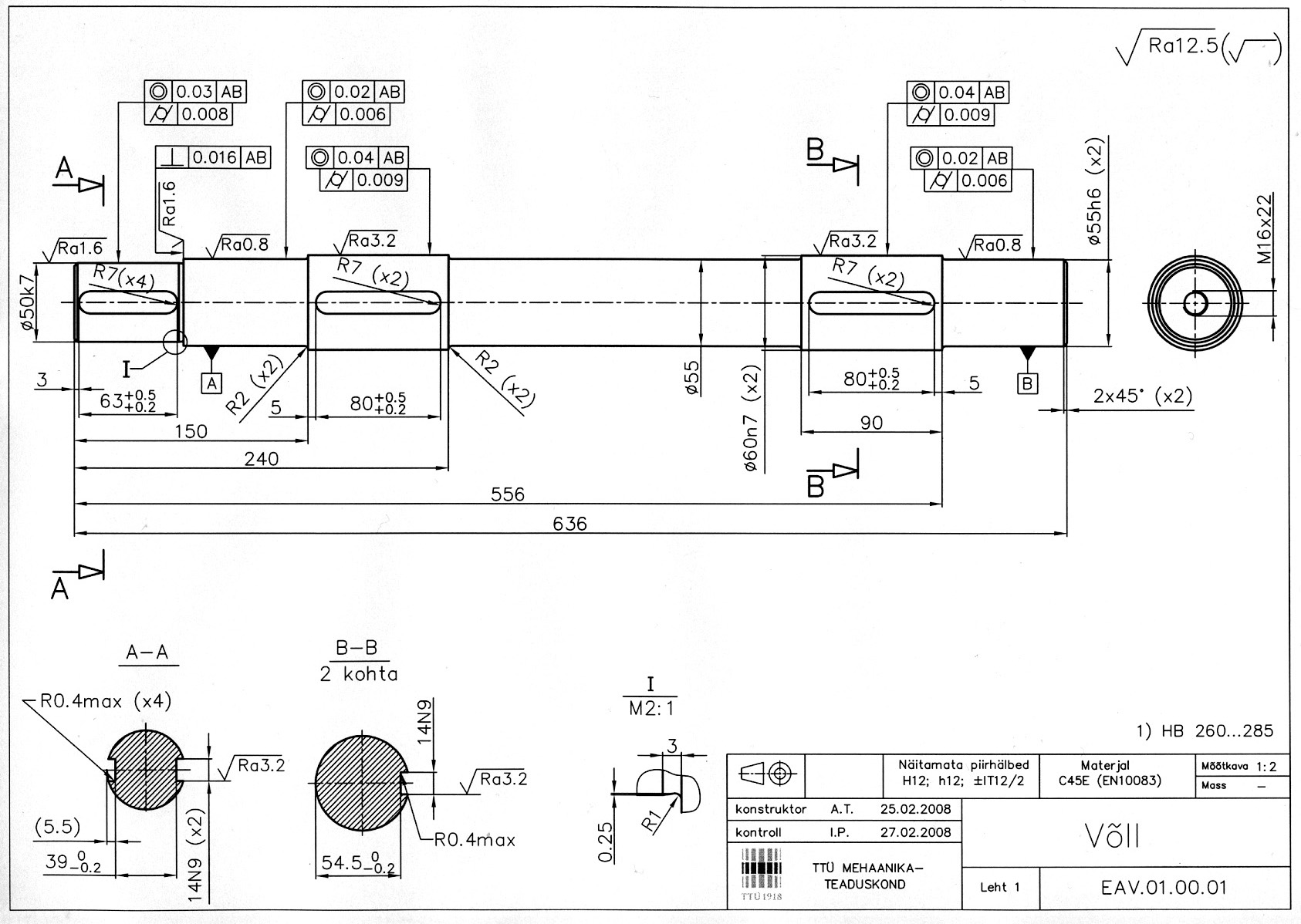 27.01.2019
A. Sivitski, Masinaelemendid
2. Mõõtmestamine ja tolereerimine
Ülesanne 3. Detaili tolereerimise näide

14 N9 – võlli liistusoone laius


Ava tüüpi nimimõõde 14 mm;   D = 14 mm

N9 ehk IT9 tolerants on sellele 43 µm (tabelist); TD = 43 µm

14 N9 ülemine piirhälve on 0 µm (tabelist); ES = 0 µm 

14 N9 alumine piirhälve on seega -43 µm; EI = -43 µm

Piirmõõtmed on seega (13,957; 14) mm; 

D1 = D + EI =14 + (-0,043) = 13,957 mm
D2 = D + ES =14 + 0 = 14 mm
27.01.2019
A. Sivitski, Masinaelemendid
3. Istu analüüs
Istu mõiste ja liigitus

Ist näitab liikuvuse astet liites. 

Ist koostatava liite
• võlli tüüpi komponendi välismõõtme ja
• ava tüüpi komponendi sisemõõtme
vastastikune seos.

3 tüüpi : ping-, lõtk- ja siirdeistud
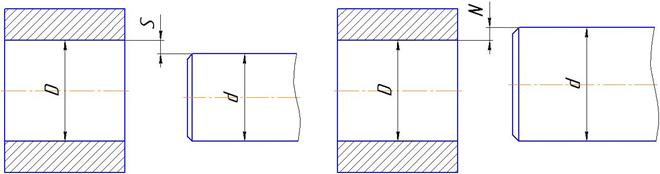 Lõtkist; S – lõtk.			Pingist; N – ping.
27.01.2019
A. Sivitski, Masinaelemendid
3. Istu analüüs
Istude moodustamine
Ava- ja võllipõhine süsteem












Eelistada tuleks üldjuhul avapõhiseid iste!
Võlli tolerantsijärk on üldjuhul väiksem ava tolerantsijärgust!
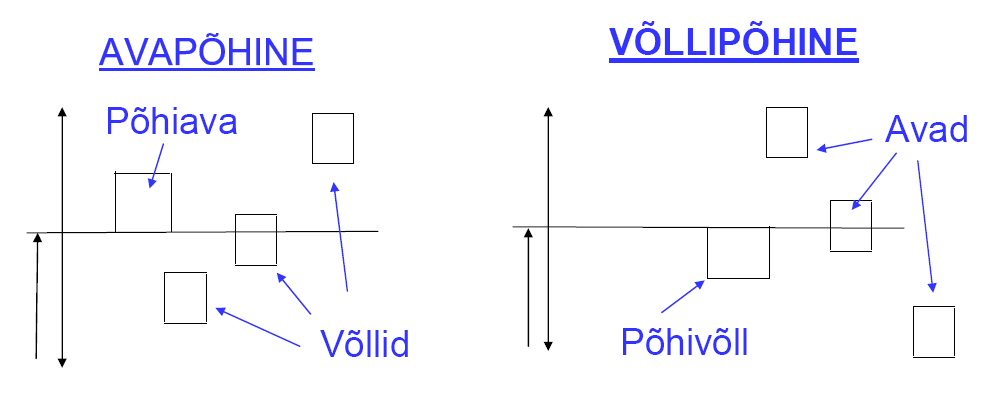 Maido Ajaots, Konstruktsioonielemendid loengumatrjal, 2007
27.01.2019
A. Sivitski, Masinaelemendid
3. Istu analüüs
Võllipõhise süsteemi näide
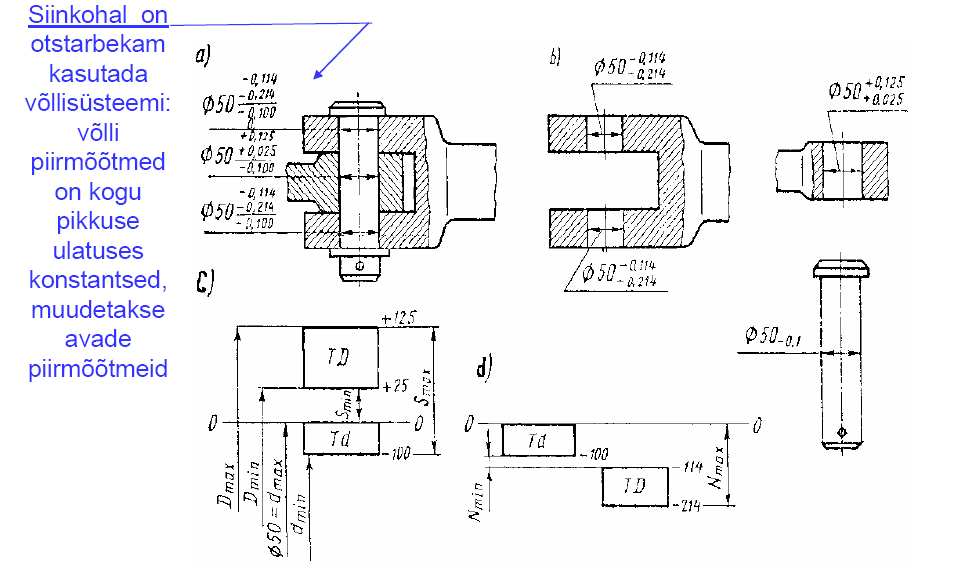 27.01.2019
Maido Ajaots, Konstruktsioonielemendid loengumatrjal, 2007
A. Sivitski, Masinaelemendid
3. Istu analüüs
Ülesanne 4. Istu analüüs

Millise istu tüübiga on tegemist (ava- või võllipõhine)?
Millised detailid moodustavad istu?
Kas vaadeldav ist on ISO 286-1:2010 standardi soovitatud istude hulgast? (kohendada ist vastavalt standardile).
Istu analüüs. Leida istu tolerants. Määrata piirlõtkud või piirpingud. Järeldada mis tüüpi istuga on tegemist. Miks just sellist tüüpi istuga on tegemist, mida see peab tagama?
Teha istu analüüsi skeem (mõõtkavas).
27.01.2019
A. Sivitski, Masinaelemendid
3. Istu analüüs
Ülesanne:
Ülesanne 4. Istu analüüs
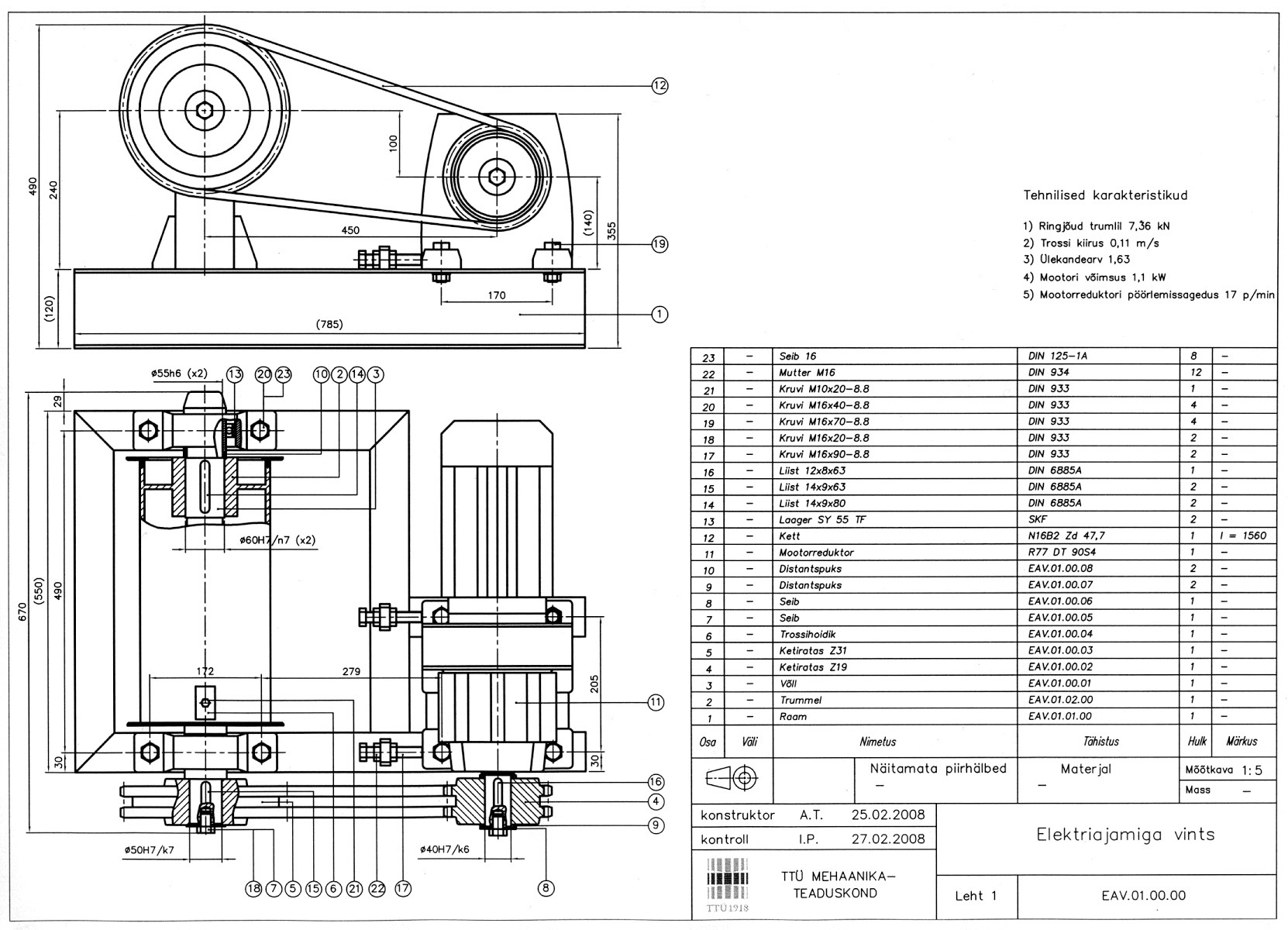 27.01.2019
A. Sivitski, Masinaelemendid
3. Istu analüüs
Ülesanne 4. Istu analüüs
Eelistatud avapõhised istud (ISO 286-1:2010)
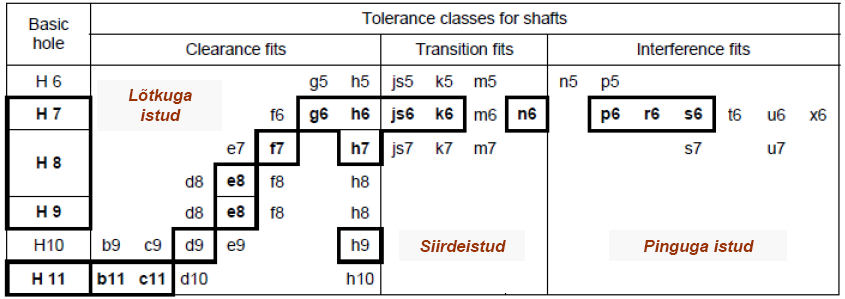 27.01.2019
Priit Põdra, Masinaelemendid I loengumaterjal, 2011
A. Sivitski, Masinaelemendid
3. Istu analüüs
Ülesanne 4. Istu analüüs

Ist Ø50 H7/k7
Tegemist on avapõhise istuga kuna ava tolerants on H7, st ava mõõtme alumine piirhälve (põhihälve) võrdub nulliga.
NB! Eelistada tuleks üldjuhul avapõhiseid iste. Avade valmistamine on üldjuhul kulukam, kuna
tarvis on spetsiaalseid tööriistu, mille välisläbimõõt peab tagama vajaliku nimimõõtme ja H tolerantsi. Avad valmistatakse olemasolevate instrumentidega (puurid, hõõritsad, mis tagavad H tolerantsi). Võllid valmistatakse sobivate tolerantsidega.

Istu moodustavad: ava – vintsi ketiratta ava; võll – vintsi võll.

ISO 286-1:2010 standardi soovitatud ist – Ø50 H7/k6.

Kuna tegemist on ketiratta rummu istuga, siis soovitatkse kasutada siirdeistu. Ketiratas peaks olema eemaldatav. Samas suur lõtk võlli ja ketiratta vahel võib põhjustada vibratsiooni ja kettülekande töökindel töö pole antud juhul tagatud.
27.01.2019
A. Sivitski, Masinaelemendid 			TTÜ Mehaanika ja tööstustehnika instituut
3. Istu analüüs
Ülesanne 4. Istu analüüs

4.
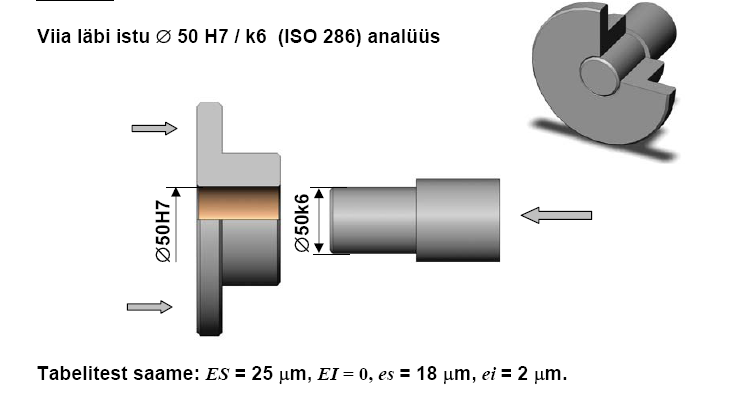 Enamkasutatavate ava ja võlli piirhälbete ISO 286 tabelitest saame:
		      ES = 25 µm;    EI = 0;       es = 18 µm;       ei = 2 µm.
27.01.2019
A. Sivitski, Masinaelemendid
3. Istu analüüs
Ülesanne 4. Istu analüüs
4.
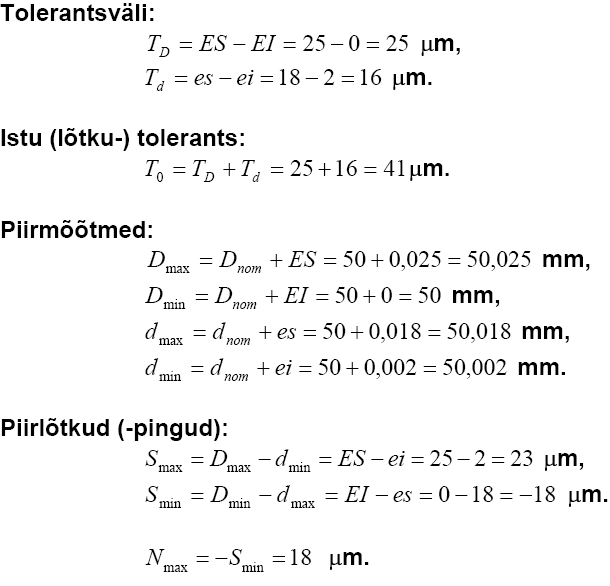 27.01.2019
A. Sivitski, Masinaelemendid
3. Istu analüüs
Ülesanne 4. Istu analüüs


4. 





5.
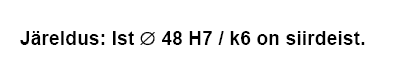 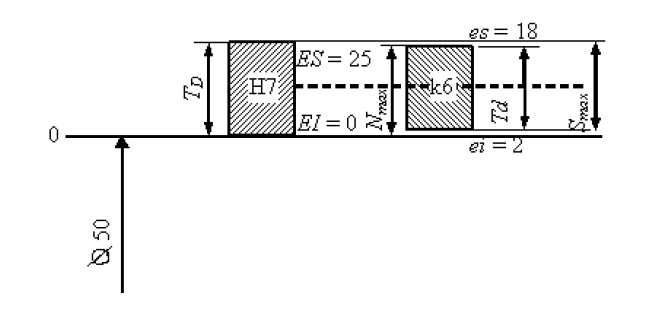 27.01.2019
A. Sivitski, Masinaelemendid